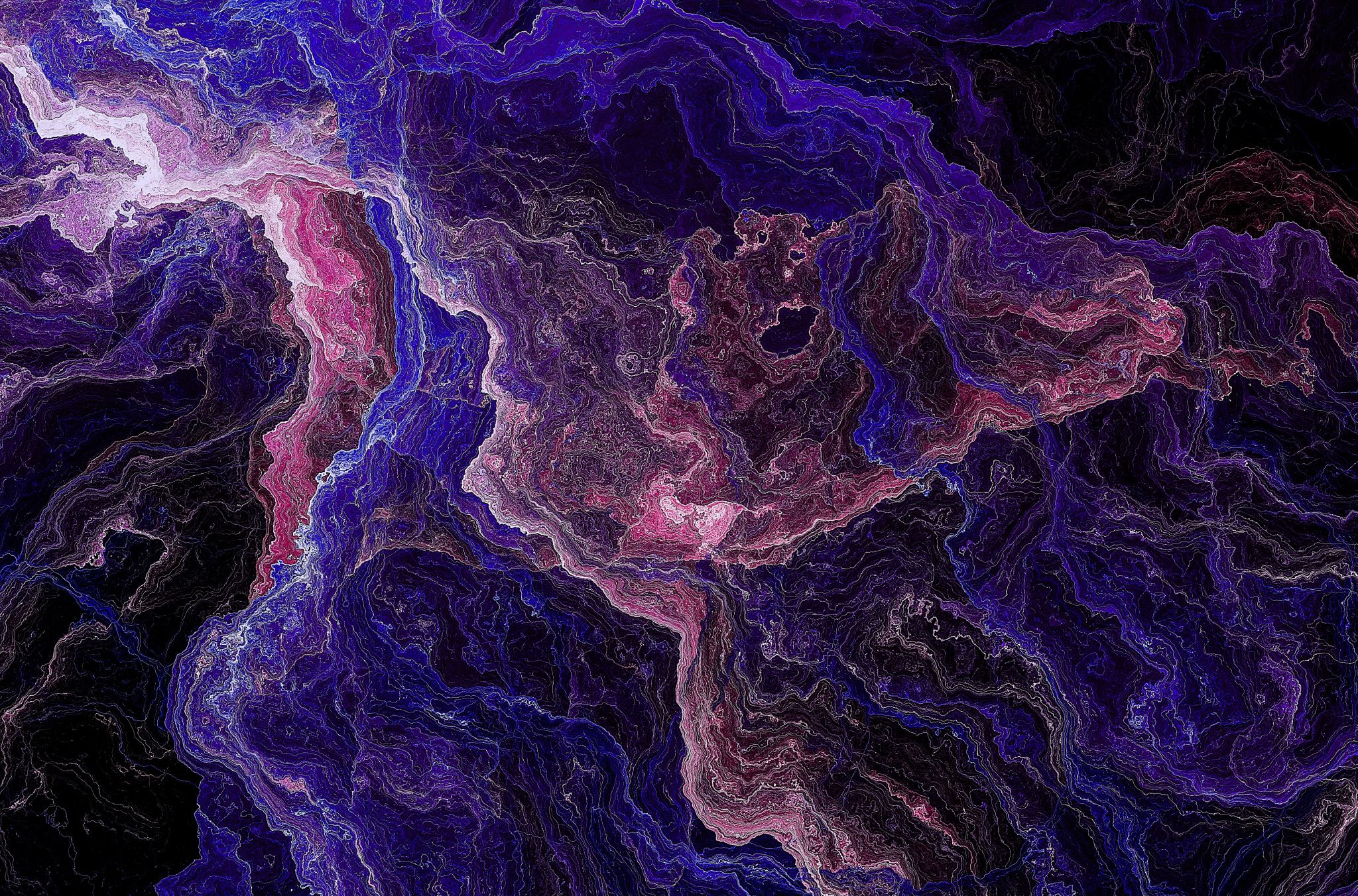 The Church vs. the Churches
Is Membership in a Local Church Required?
[Speaker Notes: ID=d924773e-9a16-4d6d-9803-8cb819e99682
Recipe=text_billboard
Type=TextOnly
Variant=0
FamilyID=AccentBoxWalbaum_Zero]
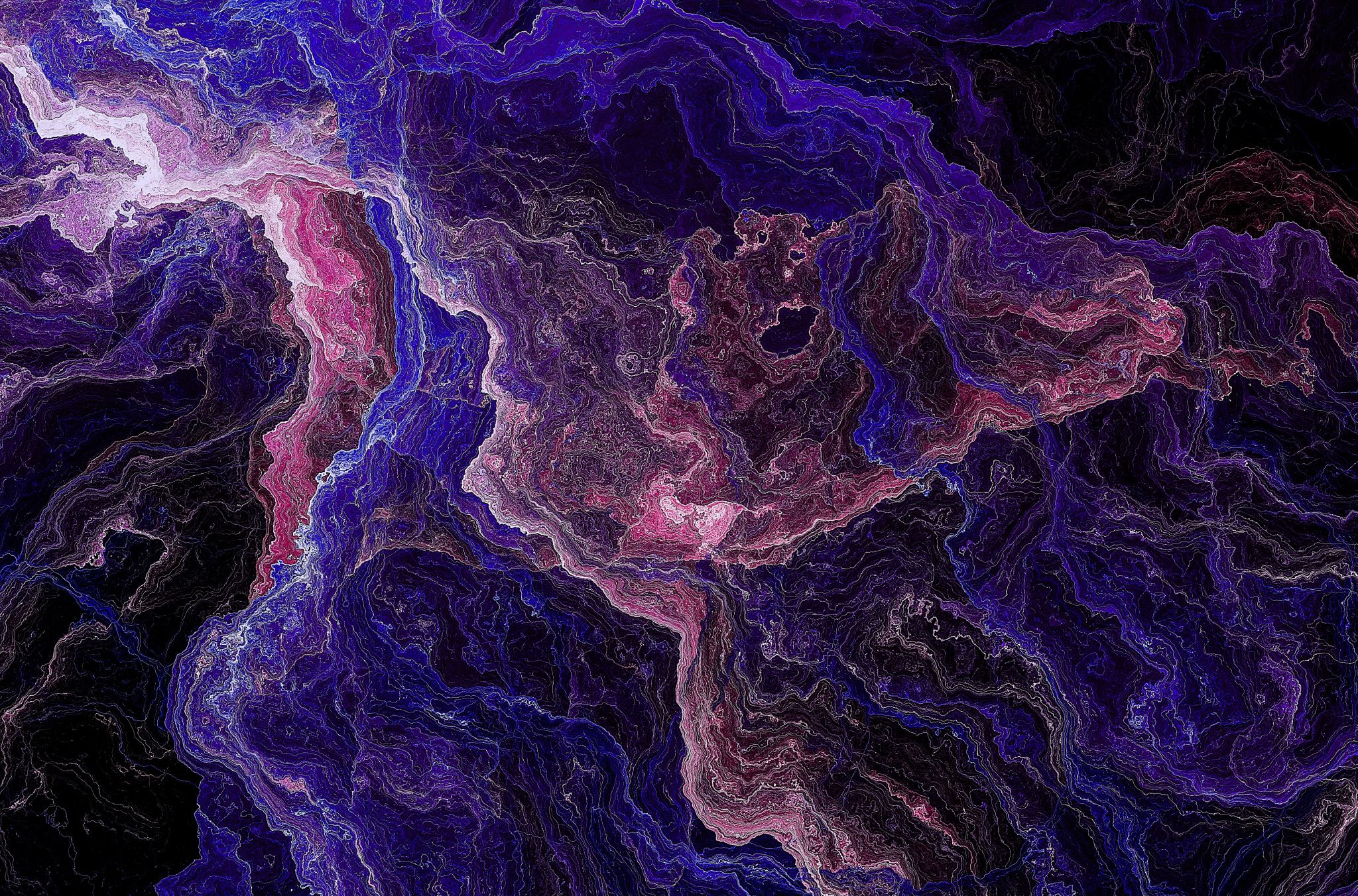 The gospel preached makes disciples of Christ
Great Commission – Mt. 28:18-20
Pentecost – Acts 2:36-38; 40-42, 47; Lk. 24:45-47; Eph. 1:22-23
When disciples are made, local churches follow
Local church – disciples who agree to assemble and work together to fulfill certain obligations from God.
Local churches always formed after the gospel produced disciples – 1 Cor. 1:2; 11:23-34; 14:20-40; Gal. 1:2; Rom. 16:3-5
Local church were created under divine instruction – Phil. 1:1; Acts 14:23; 1Tim. 3; Titus 1
The Gospel, Disciples, and the Local Church
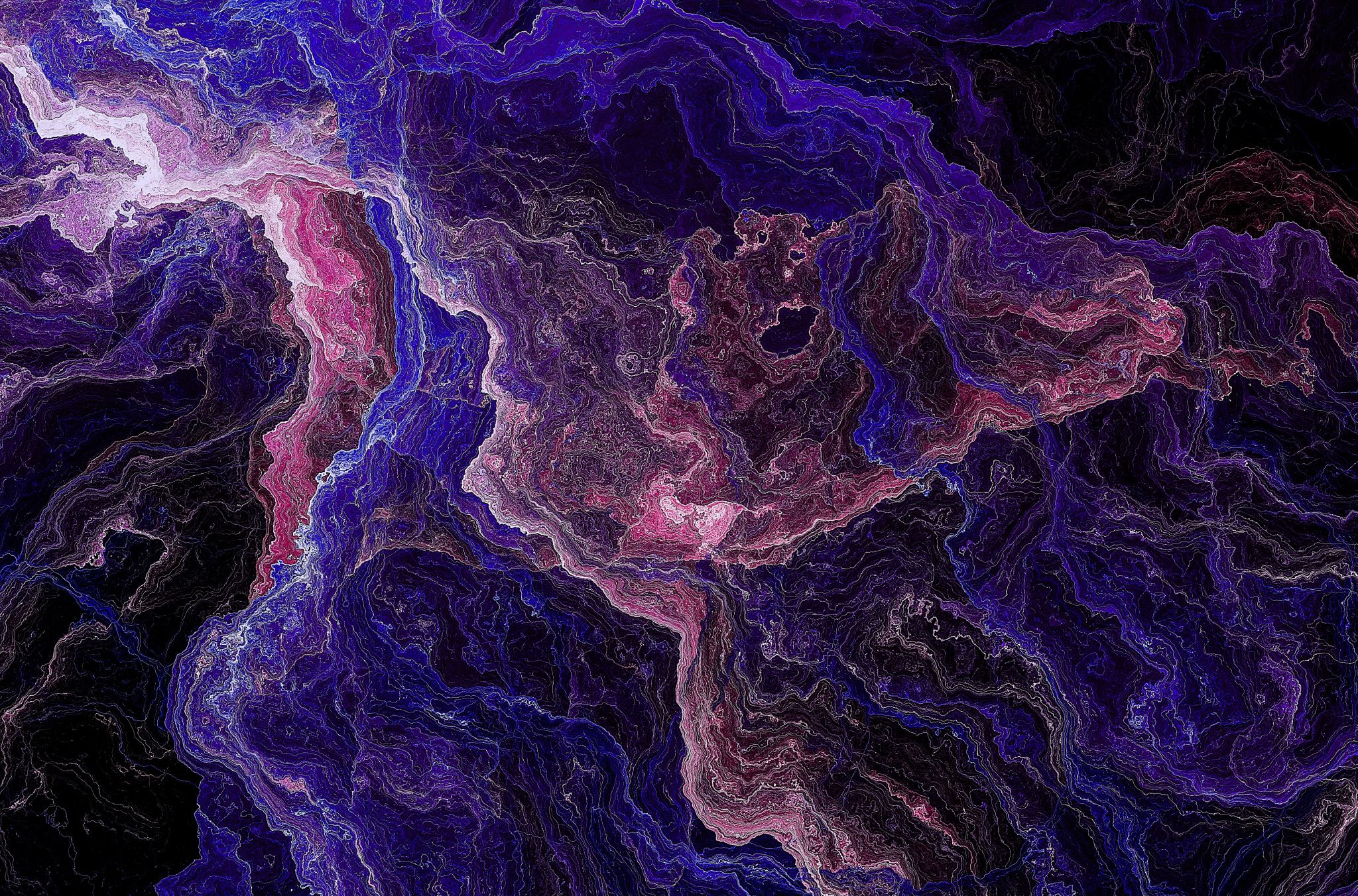 The local church was created by God to fulfill certain duties by assembling to…
Partake of the Lord’s Supper – 1 Cor. 11:17-22
Hold one another accountable to the Lord’s will and standard of purity – 1 Cor. 5:1, 4-5
Teach and encourage one another in singing – Col. 3:16
Support the work – 1 Cor. 16:1-2; Phil. 4:15-16; 2 Cor. 11:8
These duties are fulfilled by the members doing their part – Col. 3:16; 1 Cor. 16:2; 2 Cor. 9:7; 1 Cor. 11:27-29
Local Church Duties
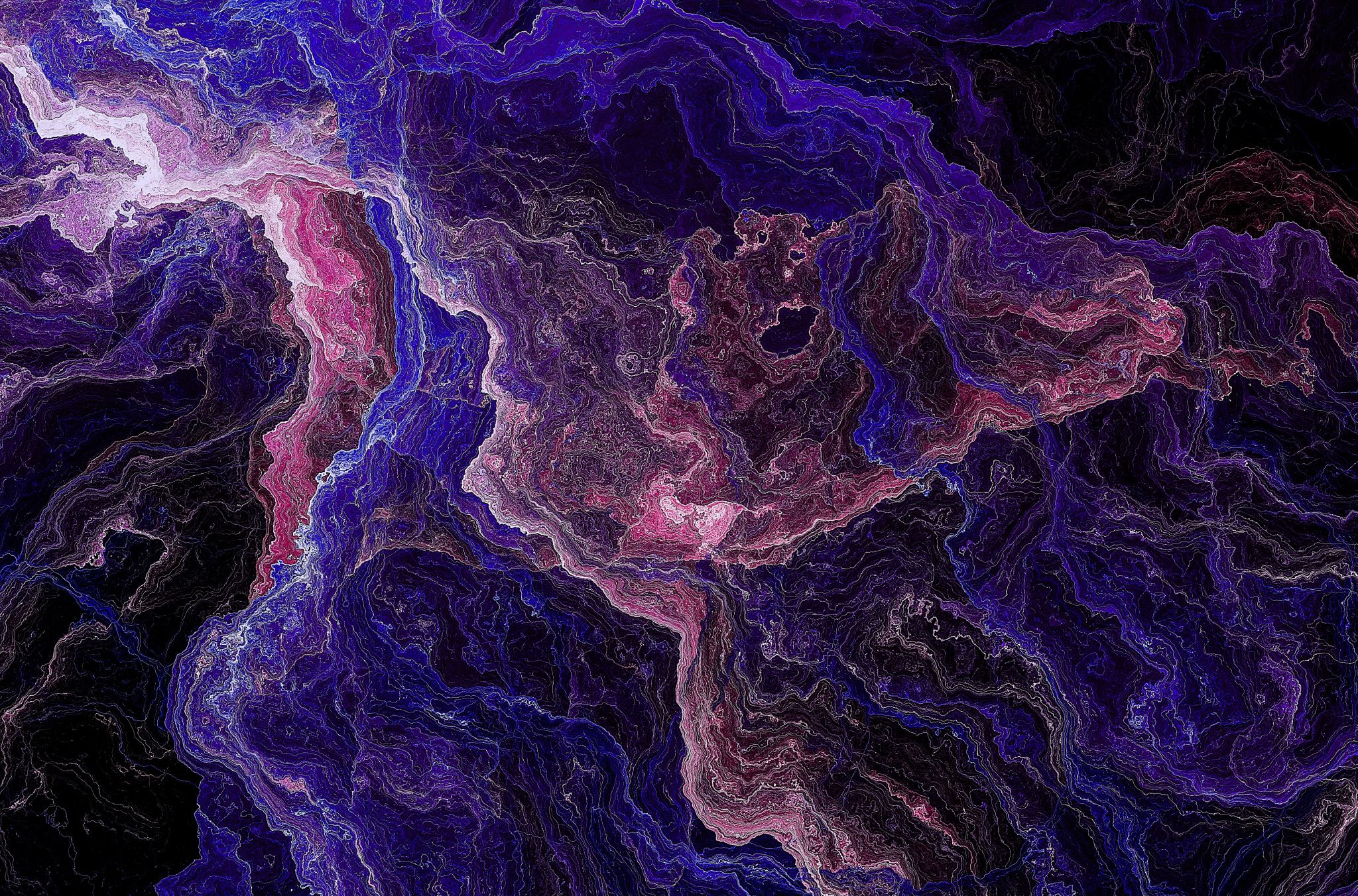 Assembling together and faithfulness to Christ – Heb. 10:24-25
Assembling as a local church is directly connected to holding to one’s confession and faithful fulfillment of duties to brethren!
First, you cannot fulfill your duty as a Christian without faithfully/regularly assembling as a member of a local church.
Second, you cannot faithful your duties as a Christian by sitting at home, etc., and watching a video feed of others worshipping.
Why? Because you are alone, not assembled, not participating, not stimulating or encouraging your brethren to love and good deeds, not teaching and admonishing your brethren in song!
Remember the verses that follow – Heb. 10:26-27
Hebrews 10:24-27